Introduction to Chinese Literature
A Brief History of the Spoken Voice in 3000 Years of Writing
China as  Civilization of Text
Graphic Nature of Chinese Writing
Traditional Reverence for Literacy
	-  25% Literacy (1900 Male)
	-  Imperial Examination System
-  “Civilization” = 文化 （transforming power of text)
“Literature” = 文學     (study of text)
China as an Oral Society
>75% is functionally illiterate
Actual Oral Culture
Imagined Harmonious Contact High-Low
Literacy begins with oral recitation
Oral Culture Remains Open to Change
- Shi poetry of the Classic of Poetry, New Style Shi of the Tang dynasty, Ci poetry of the Song, Qu poetry of the Yuan, Ming Opera and Novels
The Physical, Material Presence of Sound
China as an Oral/Textual Culture
“Poetry is the extension of thought.  What is thought in the heart becomes a poem when words issue forth.  When emotions stir one within, they take shape in the words.  When his words are insufficient, then he exclaims and sighs; when exclamations and sighs are insufficient, he chants and signs; when chant and song are insufficient, without thinking, eh automatically gestures with his hands and stamps his feet.”  (“Major Preface to The Classic of Poetry, 1st /2nd Century CE)
Chinese Literature as a Record of Voice/Sound 紙上出聲
Classic of Poetry--Folk Song/Ritual Hymn (1000-600 BCE)
Zhuangzi—Philosophy of Sound (350 BCE)
 Ballad of Mulan—Interpellation of Gendered Subject (400-600 AD)
Song of the Pipa—Act of Ventriloquism (800 AD)
Romance of the Western Chamber—All Keys and Modes (1200 AD)
-  Romance of the Western Chamber—Romantic Opera (1400 AD)
1. Early Chinese Literature: What is Literature?
Classic of Poetry/Zhuangzi
	- relationship between politics/ritual/literature
	- relationship between philosophy/literature
- Bronze, Bone, Bamboo Strips
2. Middle Period Literature: Voice and Identity
Ballad of Mulan/Song of the Pipa
	- Gender, Social Interpellation, Speaking in Pronouns
	- The Male Poet (Speaking) as/with a Sing Song Girl

- Paper and Ink
3. Late-Imperial Literature: Oral Literature and Printed Profit
Romance of the Western Wing as Storyteller Text and Opera
Attraction of Acoustic Spectacle
Sound as Stage Craft

PRINTED TEXT
The Beginning of the End
The Birth of Modern Chinese Literature
Hu Shi (1891-1962)
“A Preliminary Discussion of Literary Reform” (1917)
“A Literature of National Speech” (1918)
“The Confucian Orthodoxy” of a “dead Classical Language” Vs.  “the living speech of the common people”
	- New Culture Movement
	- New Youth/La Jeunesse
	- May Fourth Movement
	- Lu Xun (1881-1936), Hu Shi, Chen Duxiu (1879-1942), and everything that followed
A Revolution with a Long History (I)
Hu Shi, “A History of Literature in the National Spoken Language” (1921)
First Revolution: First Emperor’s Unification of Script (215 BCE)
Second Revolution: Publication of an Alphabetic Dictionary (1920 AD)
(Nation-Spoken Language-Evolution)
A Revolution with a Long History (II)
Lu Xun “A Brief History of Chinese Fiction” (1925)
	- Literature of the Nation and for the Nation
			(national crisis, literature as medicine, “Call to Arms”) 
	- Vernacular Fiction as the Most Important Literary Form
			(Liang Qichao (1873-1929), translated modernity)
Chapter 1: The Classic of Poetry
Oldest Chinese Literature
	- composition: 1000-600  BCE
	- burnt in 221 BCE (Mao Edition)
	- endless commentaries, from Mao until Now (Confucius (551-479 BCE), Mao Commentaries, Zhu Xi (1130-1200), Yao Jiheng (b. 1647), Yu Yue (1821-1907), Wen Yiduo (1899-1941)

- A Shared Chinese Tradition
	(shared by all, source of endless oral quotations, basis of shared interpretation/dialogue, crucial central role of poetry, importance of historical/moral/political interpretation)
Chapter 1: The Classic of Poetry
Structure of the Text
	305 poems: a. Hymns (40)
						 b. Major Elegantiae (31)
						 c. Minor Elegantiae (74)
						 d. Airs of States (160)
Chapter 1: The Classic of Poetry
Political/Ritual Function of the Text (I)
	- High (“Thorny Caltrop”) and Low (“The Osprey”)
	- ritual of the Zhou court/gathering all the folk-songs within the territory ruled by the Zhou
			- ritual in the patterning of sound
			- creates sociability and harmony between people
Chapter 1: The Classic of Poetry
Political/Ritual Function of the Text (II) 

	“By the poems you can stir people and you can observe things through them; you can express your resentment in them and you can show sociable feelings.  Close to home you can use them to serve your father, and on a larger scale you can use them to serve your ruler.  Moreover, you can learn to recognize many names of birds, beasts, plants, and trees.”  (Confucius, Analects)
Chapter 2: Zhuangzi
4th Century BCE
Southern State of Chu
Three Sections:
A. 7 Inner Chapters
B. 15 Outer Chapters
C. 11 Outer Chapters

Playful Language (use of fiction, humor, mimicry)
Relativism
Decidedly Anti-Political
Chapter 2: Zhuangzi
Anti-Political
	- contrast with Laozi’s Daodejing
	- contrast with Confucian emphasis on political duty
			- alternative to literature as political tool
			- literature as self-cultivation
			- literary influence (Seven Sages of the Bamboo Grove (Ruan Ji (210-263), Tao Yuanming (365-427), Jin Shengtan (1610-1661), etc. etc.)
Chapter 2: Zhuangzi
Importance of Rhetoric and Language

Zi Lu said, "The ruler of Wei has been waiting for you, in order with you to administer the government. What will you consider the first thing to be done?" The Master replied, "What is necessary is to rectify names." (Confucius, Analects) 
“Good government consists in the ruler being a ruler, the minister being a minister, the father being a father, and the son being a son.” (Confucius, Analects)
Chapter 2: Zhuangzi (and Laozi)
- The Importance of Language (or not)
“The Tao that can be said (tao) is not the eternal Tao; the name that can be named is not the eternal name” (Laozi)
Chapter 2: Zhuangzi
Importance of Language (or not)
“Nets are for catching fish; after one gets the fish, one forgets the net. Traps are for catching rabbits; after one gets the rabbit, one forgets the trap. Words are for getting meaning; after one gets the meaning, one forgets the words. Where can I find people who have forgotten words, and have a word with them?” (Zhuangzi)
Chapter 2: Zhuangzi
The Importance of Language:
	- (in beautifully crafted language”
The Rejection of Political Service to Cultivate Self:
- (the self is an illusion, so is politics, and the rejection of politics is still politics)
Chapter 3: Mulan
Exceptional Text with Great Resonance
	- Woman Warrior Trope (Fictional: Pu Songling (1640-1715); Historical, Qiu Jin (1875-1907)
	- Versions of Mulan Tale (ballads, 16th century opera, Maxine Hong Kingston, Disney, and Wilt Idema)
- Interpellation: identities are called into being (male/female, speaker/listener, writer/reader)
Chapter 3: Mulan
Yuefu Poetry
120 BCE, Government Bureau “Music Office”
	- gathering folk songs
Originally oral and popular, leads soon to elite imitation
	- editing practices, collecting practices, imitation practices
Southern Yuefu (3rd-6th centuries)
	- sung by women, lots of puns, romantic, at court
Northern Yuefu (3rd-6th centuries)
	- stylized masculinity
Chapter 3: Mulan
Popular 4th-6th century text, “Foreign” (northern)
	1. use of abundant onomatopoeia
	2. repetition of phrases
	3. lively direct speech
	4. use of vulgar slang
	5. shared oral repertoire
Chapter 3: Mulan
Shared Oral Repertoire:
	
	A date tree grows before my gate,
	Year after year it never gets old
	If mother does not have me married
	How will she get a grandson to hold
 
	JIJI, woe is me
	The girl weaves at the window
	We cannot hear the shuttle’s sound
	We only hear the girls’ sighs
	 
	Now tell me girl, what’s on your mind
	And tell me girl what’s in your heart
	Mother promised to have me married
	And this year again there is no good news.
Chapter 3: Mulan
Rejecting the Transmitted Oral Tradition
	- not pining for a lover
	- gendered acts
	- objects and clothing
	- crossing of spatial boundaries
	- interpellation: question and answer, address and response
Chapter 3: Mulan
Interpellation and Deixis: The Use of Pronouns

女 (maiden/woman/daughter)=汝(you)
我 (me/mine/I)
Chapter 3: Mulan
唧唧復唧唧，木蘭當戶織。不聞機杼聲，唯聞女嘆息。問女何所思？問女何所憶？女亦無所思，女亦無所憶。昨夜見軍帖，可汗大點兵，軍書十二卷，卷卷有爺名。阿爺無大兒，木蘭無長兄，愿為市鞍馬，從此替爺征。東市買駿馬，西市買鞍韉，南市買轡頭，北市買長鞭。朝辭爺娘去，暮宿黃河邊。不聞爺娘喚女聲，但聞黃河流水鳴濺濺。旦辭黃河去，暮至黑山頭。不聞爺娘喚女聲，但聞燕山胡騎聲啾啾。萬里赴戎機，關山度若飛。朔氣傳金柝，寒光照鐵衣。將軍百戰死，壯士十年歸。歸來見天子，天子坐明堂。策勛十二轉，賞賜百千強。可汗問所欲，“木蘭不用尚書郎，愿借明駝千里足，送兒還故鄉。”爺娘聞女來，出郭相扶將。阿姊聞妹來，當戶理紅妝。小弟聞姊來，磨刀霍霍向豬羊。開我東閣門，坐我西閣床。脫我戰時袍，著我舊時裳。當窗理云鬢，對鏡貼花黃。出門看火伴，火伴皆驚惶。同行十二年，不知木蘭是女郎。“雄兔腳扑朔，雌兔眼迷離﹔  兩兔傍地走，安能辨我是雄雌！”
Chapter 3: Mulan
唧唧復唧唧，木蘭當戶織。不聞機杼聲，唯聞女嘆息。問女何所思？問女何所憶？女亦無所思，女亦無所憶。昨夜見軍帖，可汗大點兵，軍書十二卷，卷卷有爺名。阿爺無大兒，木蘭無長兄，愿為市鞍馬，從此替爺征。東市買駿馬，西市買鞍韉，南市買轡頭，北市買長鞭。朝辭爺娘去，暮宿黃河邊。不聞爺娘喚女聲，但聞黃河流水鳴濺濺。旦辭黃河去，暮至黑山頭。不聞爺娘喚女聲，但聞燕山胡騎聲啾啾。萬里赴戎機，關山度若飛。朔氣傳金柝，寒光照鐵衣。將軍百戰死，壯士十年歸。歸來見天子，天子坐明堂。策勛十二轉，賞賜百千強。可汗問所欲，“木蘭不用尚書郎，愿借明駝千里足，送兒還故鄉。”爺娘聞女來，出郭相扶將。阿姊聞妹來，當戶理紅妝。小弟聞姊來，磨刀霍霍向豬羊。開我東閣門，坐我西閣床。脫我戰時袍，著我舊時裳。當窗理云鬢，對鏡貼花黃。出門看火伴，火伴皆驚惶。同行十二年，不知木蘭是女郎。“雄兔腳扑朔，雌兔眼迷離﹔  兩兔傍地走，安能辨我是雄雌！”
Chapter 4: Bai Juyi’s Song of the Pipa
Tang Dynasty Poetry (618-907)
High point of Chinese Culture (Poetry)
Empress Wu Zetian (624-705)
Emperor Xuanzong (713-756)
Cosmopolitan Emperor (Silk Road, Chairs, Buddhism, Japanese Culture, Li Bai(701-762))
300 poems (or 49,000)
Chapter 4: Tang Poetry
Four Periods:
Early Tang (until 700)
High Tang (700-785): Wang Wei (?-765), Li Bai (701-762), Du Fu (712-770)
Mid Tang (785-835): Bai Juyi (772-846), Li He (790-816)
Late Tang (785-906): Wen Tingyun (812-866)
Chapter 4: Tang Poetry
New Style Poetry
Old Style Poetry (Classic of Poetry); even length of lines, rhyme in even sentences.
New Style Poetry: 
	- 5 or 7 characters per line
	- rhyme even lines
	- parallelism
	- tonal rules
	- 3 different kinds, a. stopped short verse b. regulated verse c. linked verse
Chapter 4: Bai Juyi (and Self Fashioning)
772-846
Official career with quite high posts
714:  fall from favor, banished to Jiujiang
819: recalled to the capital
821: governor of Hangzhou
825 Governor of Suzhou
829: Governor of the Province of Luoyang
831: Yuan Zhen dies
Chapter 4: Bai Juyi (and Self Fashioning)
Famous for his “New Yuefu” poems (social criticism)
Famous for Song of Everlasting Grief
Famous for Song of the Pipa
Famous in Japan
Famous for writing easy poetry
Famous for crafting an easy-going persona in his poetry
Chapter 4: Bai Juyi (and Self Fashioning)
Friendship with Yuan Zhen
	- meets in the capital
	- constant back and forth through poetry and letters
	- sociability of Chinese poetry (occasional poetry)
	- 詩言志; 詩言子
Chapter 4: Bai Juyi (and Self Fashioning)
No new poems his brush will trace;
Even his fame is dead.
His old poems are deep in dust.
At the bottom of boxes and cupboards.
 
Once lately, when someone was singing.
Suddenly I heard a verse
Before I had time to catch the words
A pain had stabbed my heart.
Bai Juyi (and Mutual Self Fashioning)
Song of the Pipa
	- courtesan as the mirror image of the poet
	- feminine voice (Grace Fong)
	- communicating through sound (both universally understandable and yet the purview of connoisseurs)
	- 知音: the one who knows the tone (Yu Boya and Zhong Ziqi)
Bai Juyi (and Self Fashioning)
The Song of the Pipa
Sound as Acoustic Break
Sound as Unidentified Acoustic Object
Sound as the Beginning of a Quest
Sound as a Poetic Challenge
Chapter 5: The Western Wing Zhugongdiao
Commercial
Urban
Vernacular
All Inclusive and Variegated
Print Culture
Chapter 5: Urban, Commercial Culture
Going Up River At the Qing Ming Festival (Zhang Zeduan 1085-1145)

http://www.npm.gov.tw/exh96/orientation/flash_4/index.html

Meng Yuanlao (fl. 1126-1147), Reminiscences of the Eastern Capital
Chapter 5: Western Wing
Dong Jieyuan (Master Dong)
Active between 1190-1208
Jin (Northern Dynasty; 1115-1234)
Chapter 5: Western Wing
All Keys and Modes/Chantefable/Zhugongdiao
Flourished between 1170-1280
Only three are left, two partial.
Combination of sung poetry (vernacular) and prose (classical)
Songs are different tunes (diao) set into a suite to the same key (gong), plus witty coda.
Urban, commercial form of literature
Chapter 5: Western Wing
Commercial Performance
Lengthy (total of eight chapters), several times as long as the original short story (The Tale of Yingying) by Yuan Zhen.
Cliff-hangers
(Acoustic) Spectacle
Happy Ending
Variegated in Form/Language/Cast of Characters/Voices
Chapter 5: Western Wing Zhugongdiao
Many Characters, One Voice
Monoglossic to Heteroglossic (Bahktin)
Poetry vs. The Novel?
Multiple subjectivities
Multiple perspectives
Questioning of any single perspective
Transcendent position of Author/Reader/Storyteller/Listener
Chapter 6: Western Wing (the Opera)
Wang Shifu (Ca. 1250-1300)
Most popular love story 
First print 1498
60 editions by 1644
Beautifully illustrated
	http://big5.hwjyw.com/zhwh/ctwh/zgwx/gdwx/200712/t20071213_10221.shtml

	http://www.books.com.tw/exep/prod/china/chinafile.php?item=CN10104705

Influence on opera, but also novels (Dream of the Red Chamber)
Long: 21 acts total (regular zaju is 4 acts)
Chapter Six: Yuan Zaju
“Mixed Plays”: vaudeville performances
13th-16th centuries
Yuan (1279-1368) performances, Ming (1368-1644) texts
Gradual textualization
Zhu Youdun (1379-1439)

Four acts, only one role sings
Art form replaced by Southern Kunqu opera (16th century; much longer), and regional operas (in particular Peking opera; often performed as single scenes)
Chapter 6: Opera
variegation:
	- acrobatics/opera/drama/comedy/tragedy/juggling/dancing/pantomime/prostitution

Role types: male lead, female lead, clown, villain
- Less character, more role type; emphasis on the performance/lineage/art vs. instant recognizability

Non-realist: stage settings, costumes, dialogue, movement

 Different forms of musical accompaniment (depending on region)

 local rural opera, elite opera, urban opera, imperial opera

Plethora of subjects: romantic love, crime stories, historical/epic plays, ritual plays

Famous Operas: Gao Ming (c. 1305-1370), The Tale of the Lute; Tang Xianzu (1550-1616), Peony Pavilion; Hong Sheng (1645-1704), Palace of Eternal Life; Kong Shangren (1648-1718), Peach Blossom Fan.
Chapter 6: Yuan Opera
The Western Wing
Very popular
Importance of Spatial Setting 
Gender Roles (feminized masculinity)
Slightly Erotic
	- forbidden love
	- boundary crossing
	- seduction (literally, linguistically, acoustically)
Chapter 6: Western Wing Opera
Acoustic Seduction
	- sound and separation (spatial/temporal)
			- sounds of evanescence
			- bamboo rustling behind the curved ballustrade
			- “there his longing is limitless”
			- “here I have understood his intentions” 
			- “it’s just a single thickness of red paper/and a few wide-apart stiles/but isn’t it the same as being separated by myriad screens of cloudy mountains?/How to to find someone to transmit messages”
			- increasingly frantic/romantic back and forth

	- Scholar Zhang seduces Yingying, Wang Shifu seduces his reader
Chapter 7: The Novel
Four Great Novels 四大奇書 (ssu ta ch’i shu)
(Luo Guanzhong (ca. 1330-1400): The Three Kingdoms (1522)
(Shi Nai’an): Outlaws of the Marsh (1550)
Wu Cheng’en (ca. 1500-1582): Journey to the West (1570-1580)
Jin Ping Mei (1590-1600)
Plus two
Wu Jingzi (1701-1754): The Scholars (1740-1750)
Cao Xueqin (1715-1764): The Dream of the Red Chamber (1792)
And one
Han Bangqing (1856-1894): Flowers of Shanghai (1892-1894)
Chapter 7: The Vernacular Novel
From Epic
Three Kingdoms:
Historical Setting: Fall of the Han, Rise of Wei, Shu-Han, Wu
Historical (and Heroic) Characters: Cao Cao, Liu Bei, Guan Yu, Zhuge Liang (and 1500 others)
Historical Language: closer to classical, quite serious, heroic
Sharing a Pre-Existing World
Chapter 7: The Vernacular Novel
To not quite so Epic
Outlaws:
(More Recent) Historical Setting (with a lot of embellishment)
Historical and Fictional Characters
Lively Everyday Language
To not Epic:
Jin Ping Mei:
Historical Setting: Contemporary Concerns
Purely Fictional Characters
Dirty Language
Critique of a Fictionally Created Work
Chapter 7: The Outlaws
Tale of Accumulation
Plot: 70-120 Chapters
Language: From Sparse to Rich in Detail
Characters: 108 Heroes
Historical Development: History, Oral Tale, Opera, Painting, Poetry
Historical Background: Emperor Huizong (1119-1125)
Chapter 7: The Vernacular Novel
“Description interests us in the novel precisely because we are not actually interested in what is described.  We disregard the objects which are placed before us in order to pay attention to the manner in which they are presented.  Neither Sancho, nor the priest, nor the barber, nor the Knight of the Green Overcoat, nor Madame Bovary, nor her husband, nor the foolish Homais are interesting.  We would not give two cents to see them….” (José Ortega y Gasset, Meditations on Quixote)
Chapter 8: Interlineal Commentary
Jin Shengtan (1608-1661)
Suzhou (Jiangnan)
No official position
Executed after a government protest
Syncretic Beliefs (Confucianism, Buddhism, Taoism)
Eccentric Points of View
Six Books of Genius
Hugely influential: How to Read/Write/Comment the Novel
Chapter 8: Interlineal Commentary
Jin’s Outlaws of the Marsh
70 chapters (instead of 120)
Ends with a dream/suicide
Three prefaces
Emphasizes Author
Writes Interlineal Commentaries
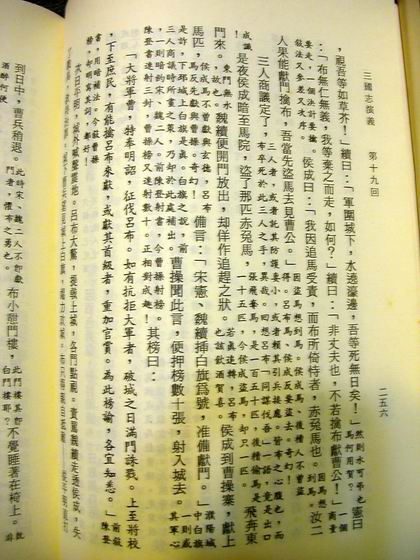 Chapter 8: Interlineal Commentary
- inserted into the text

Blurs boundaries of text/commentary; author/editor/reader/text
Creation of a Community Sharing Text
Adds Aesthetic Appreciation
Creates Boundaries to the Community
Adds Value to Book, Reader in Competitive Market